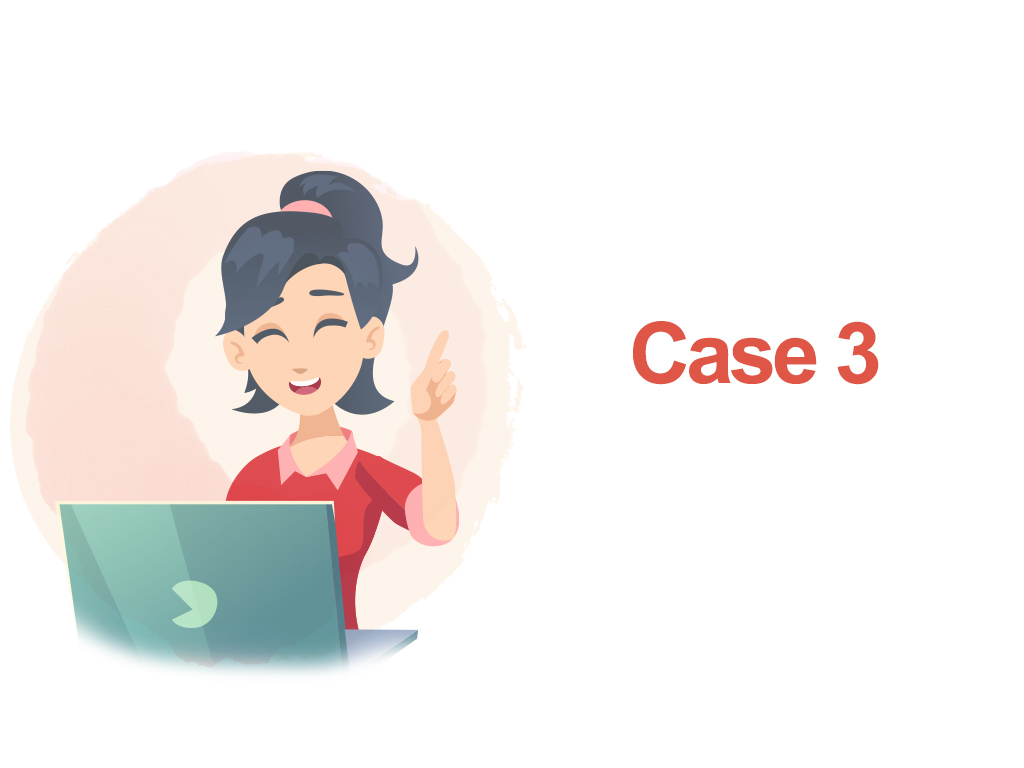 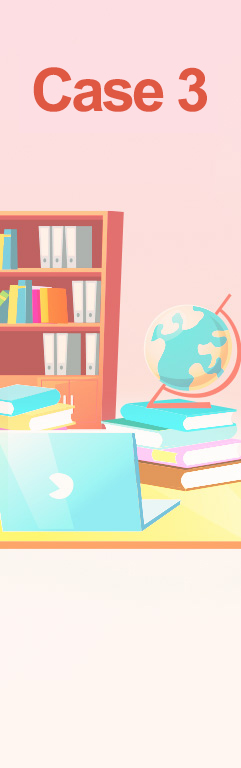 What is the definition of teaching materials?
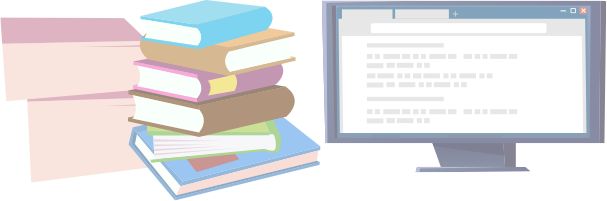 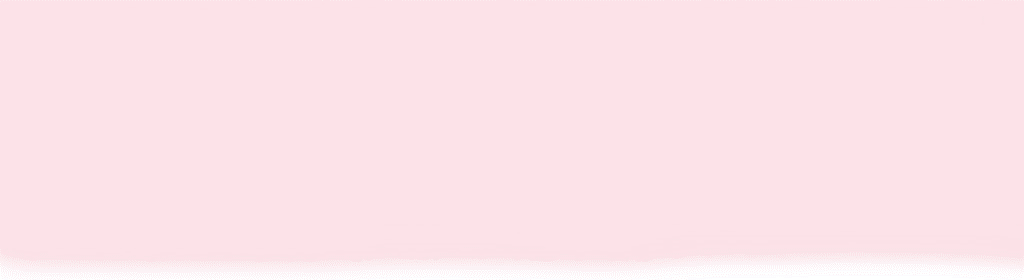 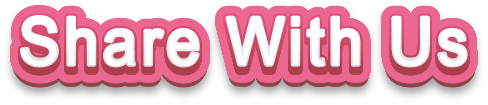 Have you ever recommended websites to students?Let’s talk about the websites you have recommended and the reasons for selecting them.
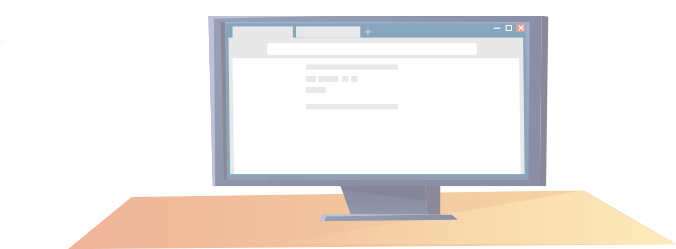 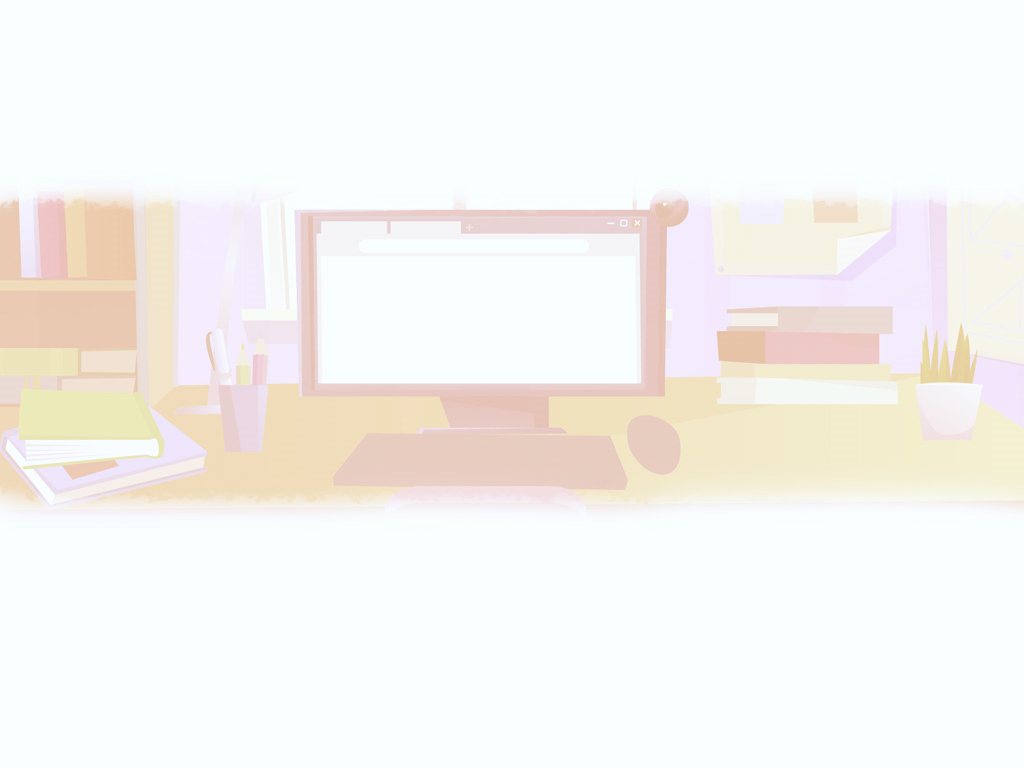 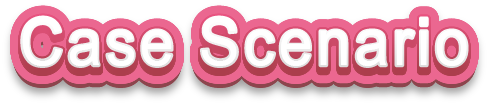 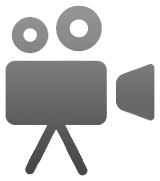 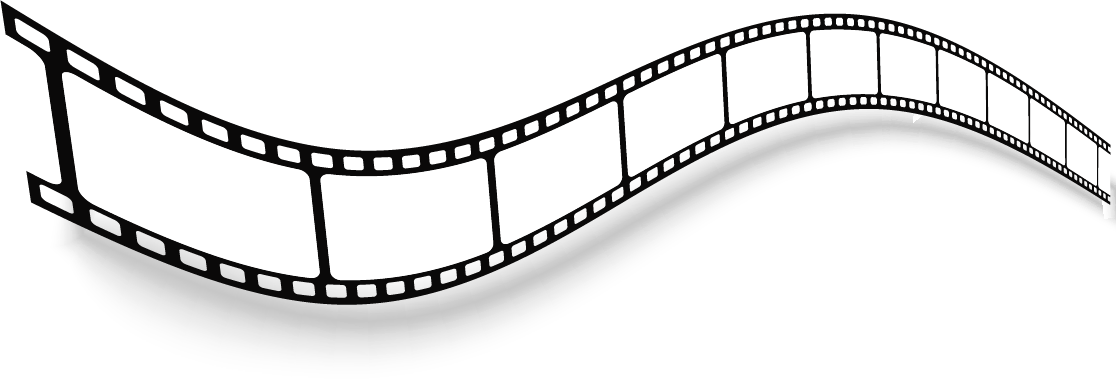 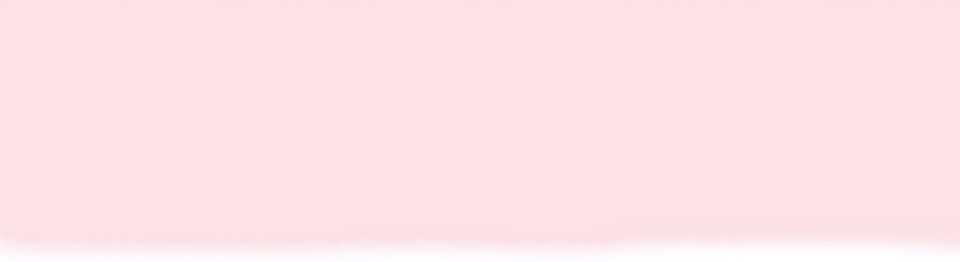 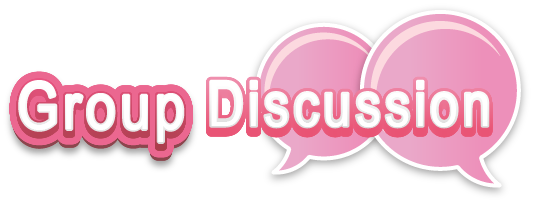 What are your thoughts on Miss Yuen’s approach to recommending websites to students?  How should teachers help students conduct proper online research?
Do you find Miss Yuen’s handling of students’ reports desirable? Why?
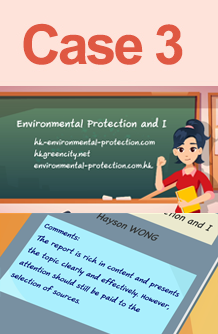 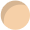 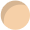 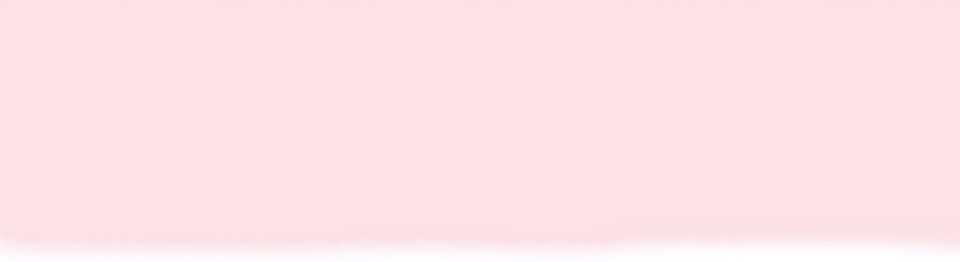 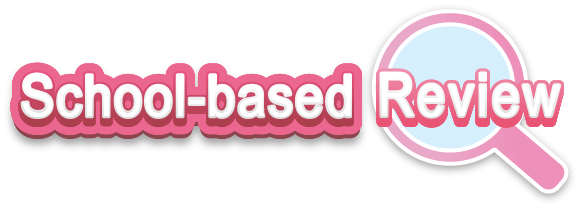 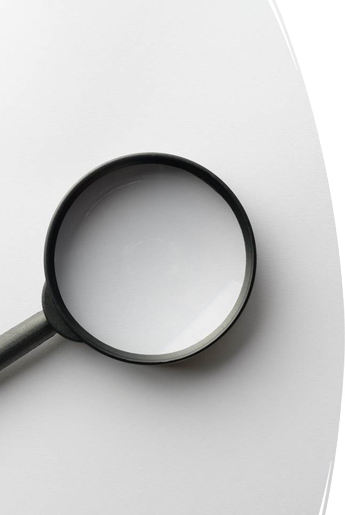 Review school codes in connectionwith the selection of teaching materials/teaching content
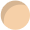 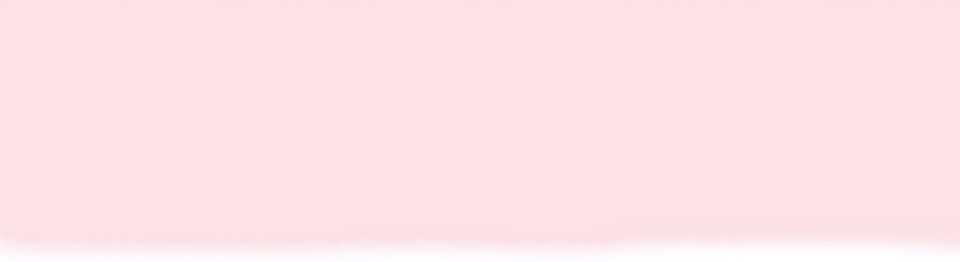 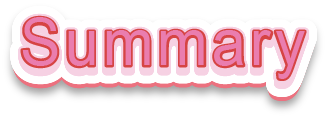 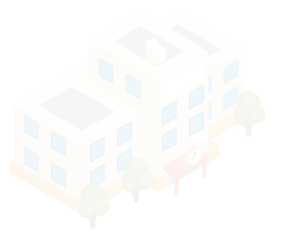 Professional judgment
The content of teaching materials has a profound impact on students. Teachers should demonstrate professionalism and caution when selecting and compiling teaching materials.Even in the case of recommended web links, teachers shouldcarefully assess whether the content is suitable for studentsand ascertain its authenticity and reliability.
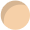